Valutazione studenti 
Primaria 
e Secondaria di I grado
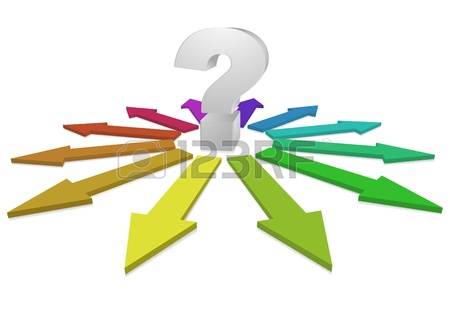 Informativa al Collegio Docenti del 7.2.2018

A cura del Docente con Funzione Strumentale
Angela Teresa Marino
1
A.s. 2017/18:
importanti 
novità su 
valutazione e 
certificazione  
competenze 
nel primo 
ciclo e agli 
esami di Stato 
secondaria 
di I grado
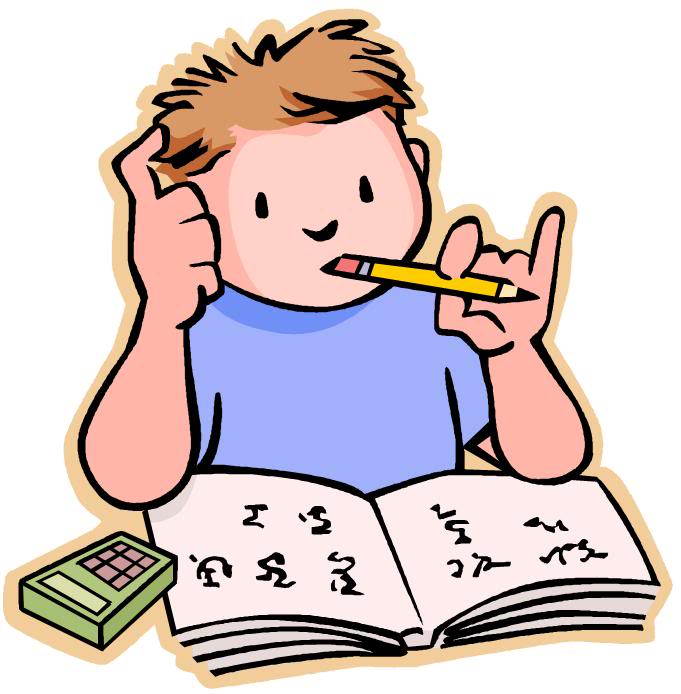 2
Normativa di riferimento

Legge n. 107/2015

D.lgs. n. 62/2017 - 

DM n. 741/2017

DM n. 742/2017 

Nota n. 1865/2017
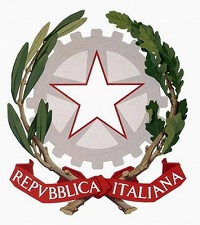 3
documenta gli esiti dell’apprendimento
Ha funzione di orientamento
È un processo formativo
documenta lo sviluppo dell’identità personale
Ha funzione formativa
Valutazione
concorre al miglioramento degli apprendimenti
Concorre al successo formativo.
promuove l’autovalutazione
4
la valutazione periodica e finale degli apprendimenti è riferita 

- alle discipline di studio delle Indicazioni 
Nazionali per il 
curricolo 
- alle attività di 
“Cittadinanza e 
Costituzione”.
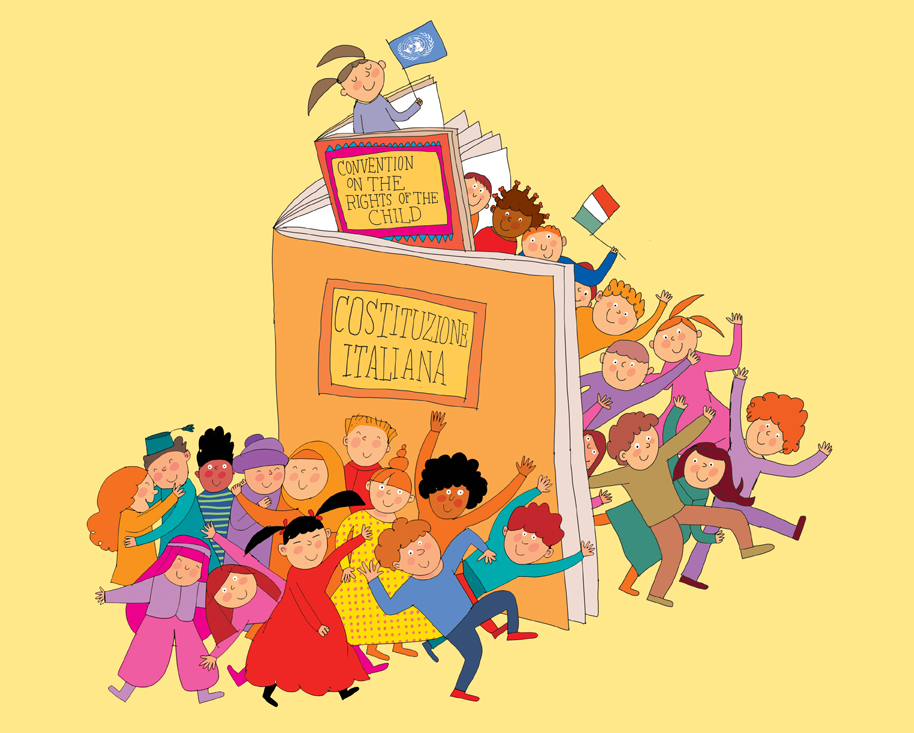 5
la valutazione delle attività di Cittadinanza e Costituzione 

È compresa nel voto complessivo delle discipline dell’area storico-geografica.
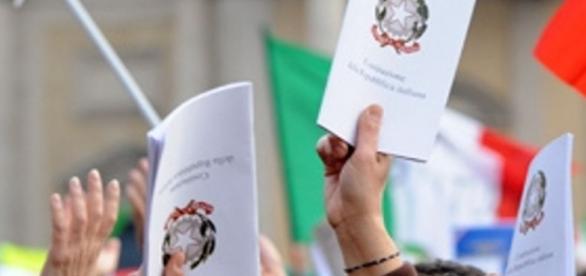 6
la valutazione periodica e finale

è espressa in decimi. I voti vanno accompagnati da una descrizione dei livelli di apprendimento.
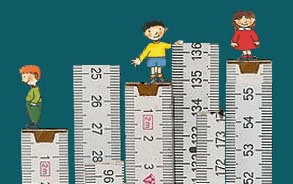 7
La corrispondenza tra voto e livelli di apprendimento 

può essere esplicitata tramite la definizione di 
descrittori 
rubriche di valutazione
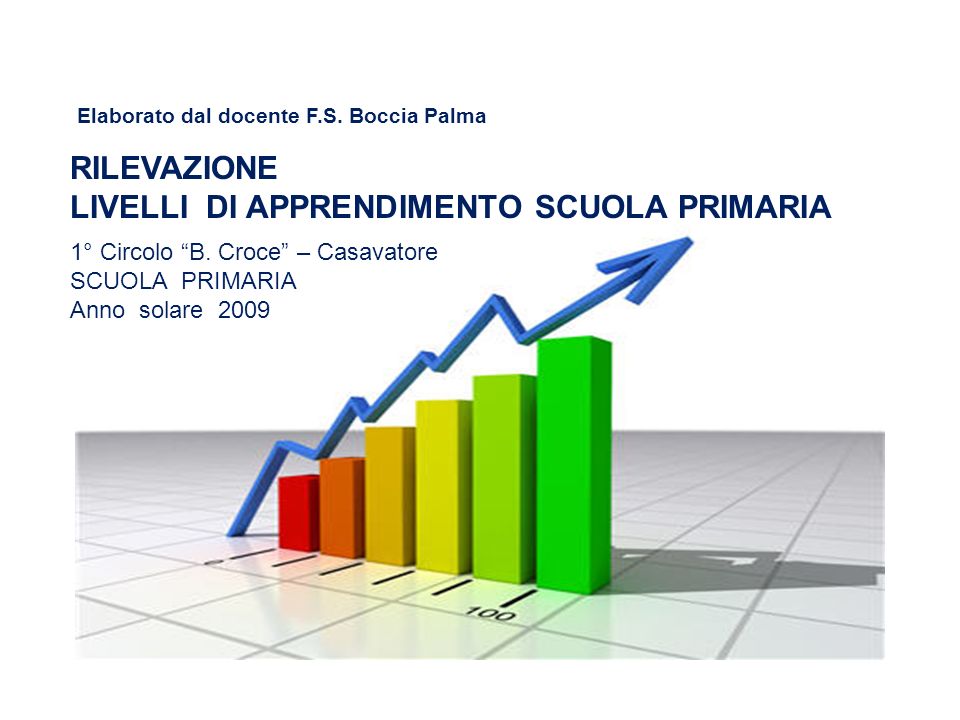 8
la valutazione periodica e finale

viene effettuata collegialmente dai docenti contitolari della classe per la scuola primaria e dal consiglio di classe per la scuola secondaria di primo grado. 
Per la scuola 
primaria le 
operazioni di 
scrutinio sono 
presiedute dal 
dirigente 
scolastico.
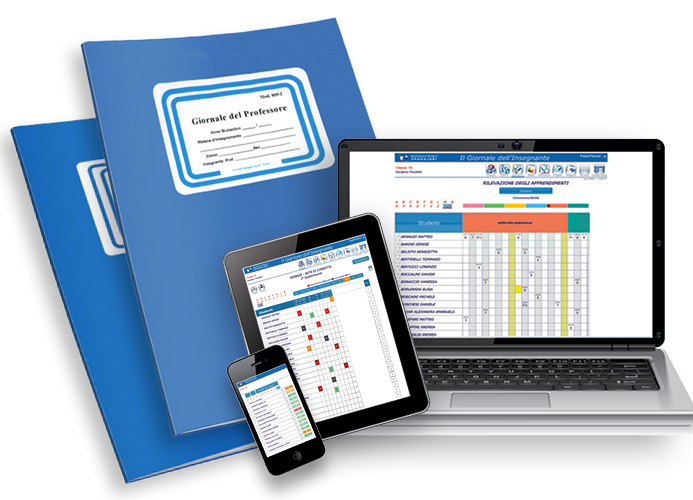 9
I docenti di potenziamento

 forniscono elementi di informazione sui livelli di apprendimento conseguiti e sull’interesse manifestato dagli alunni.
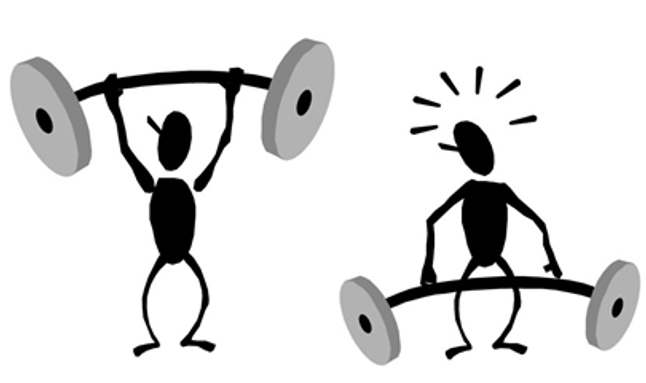 10
i docenti di sostegno 

partecipano alla valutazione di tutti gli alunni della classe.
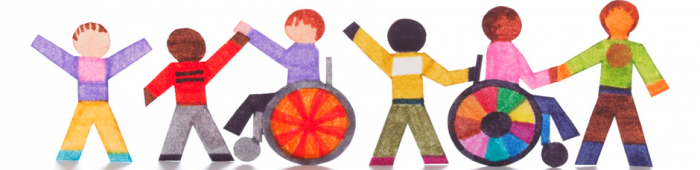 11
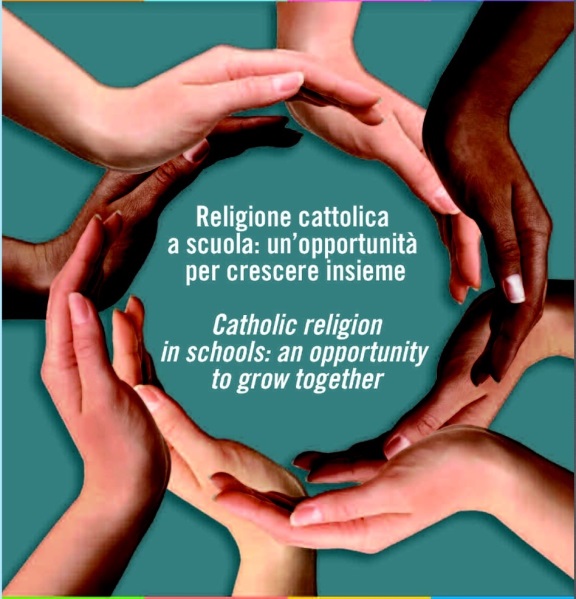 La valutazione dell’insegnamento di religione cattolica
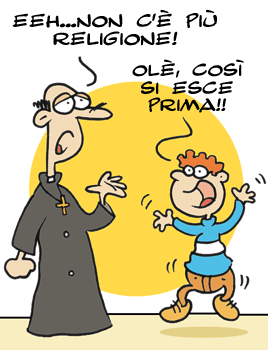 per i soli studenti che se ne avvalgono, è espressa con un giudizio sintetico sull’interesse manifestato e i livelli di apprendimento raggiunti ed è riportata su una nota distinta.
12
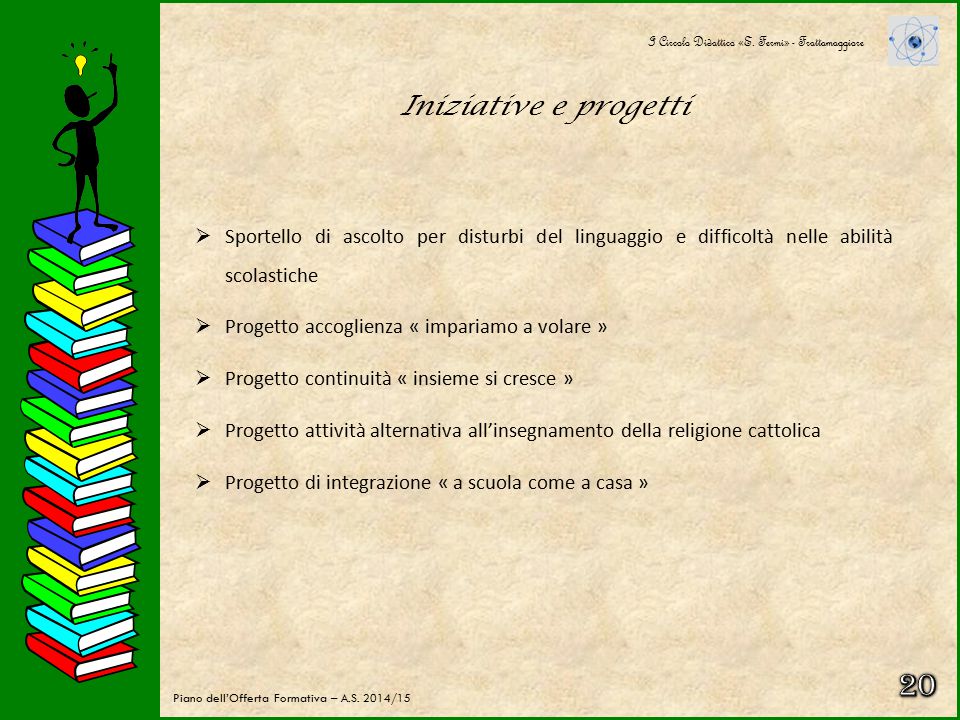 La valutazione delle attività alternative all’insegnamento di religione cattolica

per gli studenti che se ne avvalgono, è espressa con un giudizio sintetico sull’interesse manifestato e i livelli di apprendimento raggiunti ed è riportata su una nota distinta.
13
La valutazione del comportamento 

è espressa per tutto il primo ciclo, mediante un giudizio sintetico che fa riferimento allo sviluppo delle competenze di Cittadinanza.
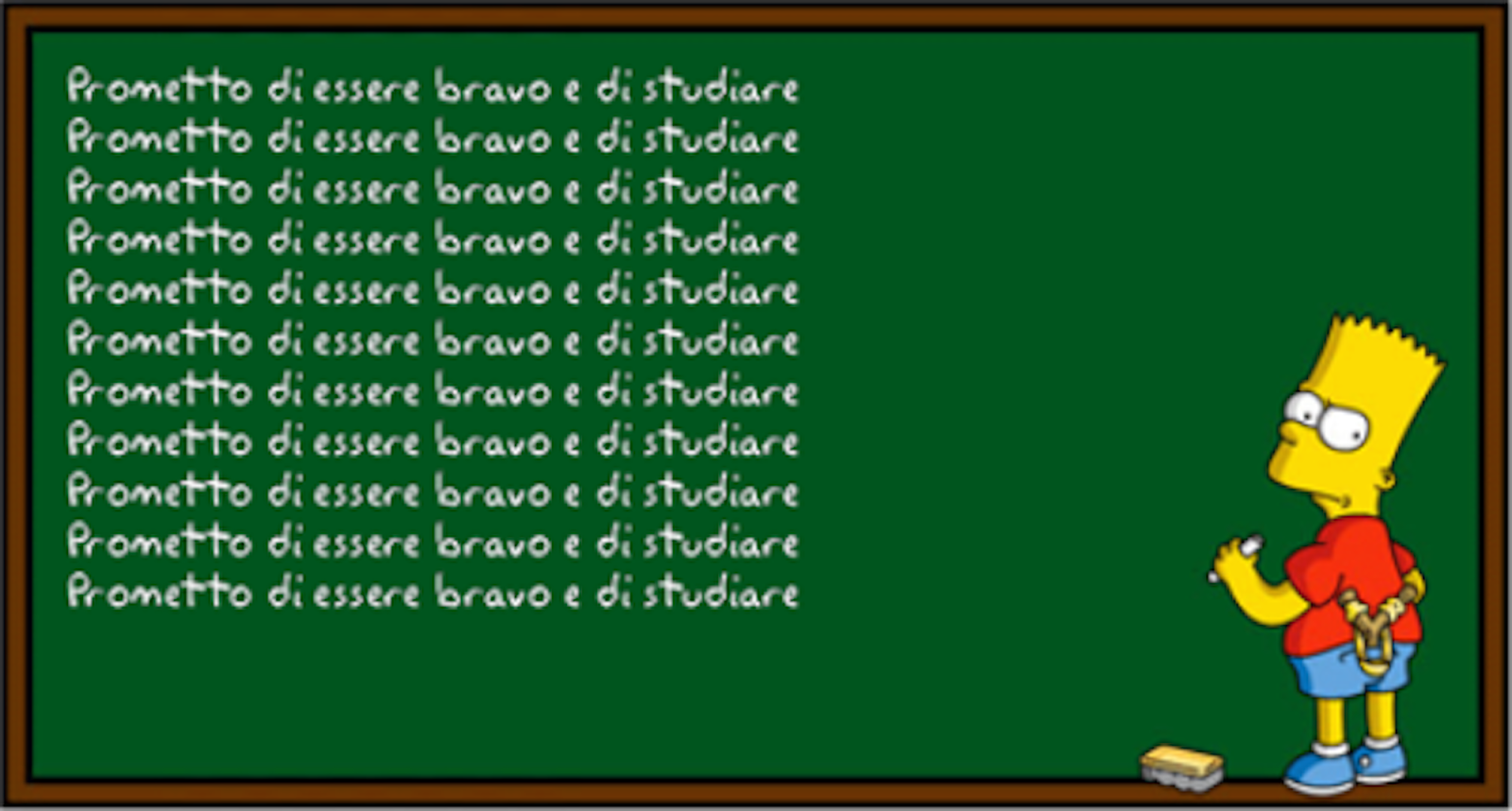 14
Ci sono differenze nella valutazione del comportamento tra scuola primaria e secondaria di primo grado

nella scuola secondaria di primo grado, il giudizio fa riferimento:
sviluppo delle competenze di Cittadinanza
Statuto delle studentesse e degli studenti 
Patto di 
corresponsabilità 
approvato dalla 
scuola.
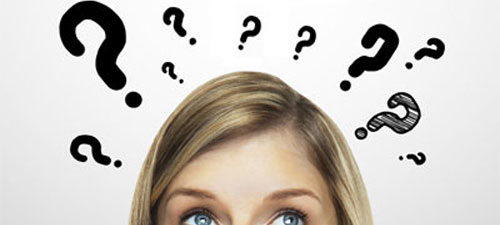 15
abrogata la norma per cui gli alunni (secondaria I grado), che conseguono un voto di comportamento inferiore a 6/10, non 
possono essere 
ammessi alla 
classe successiva
 o all’esame di 
Stato
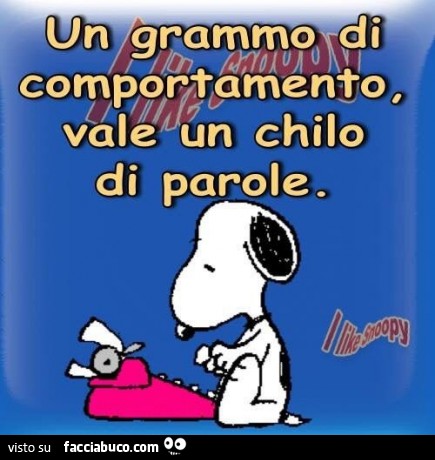 16
nuovi documenti di valutazione
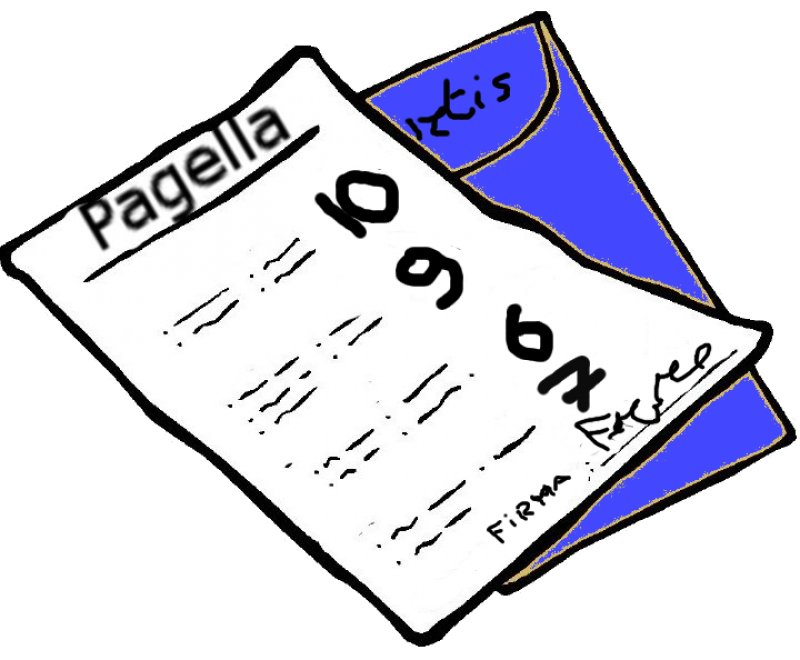 17
GIUDIZIO GLOBALE
18
GIUDIZIO GLOBALE
19
GIUDIZIO GLOBALE
20
21
22
23
24
25
26
27
28
29
30
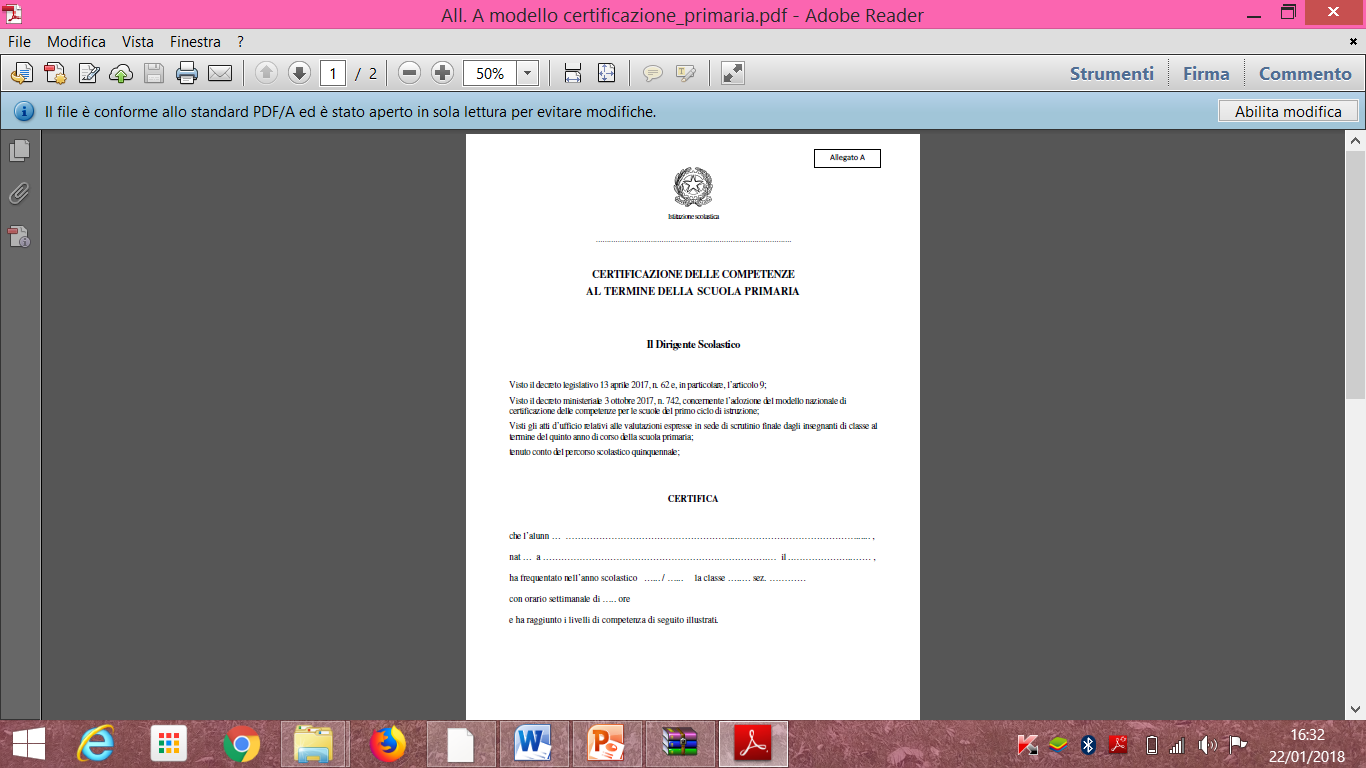 31
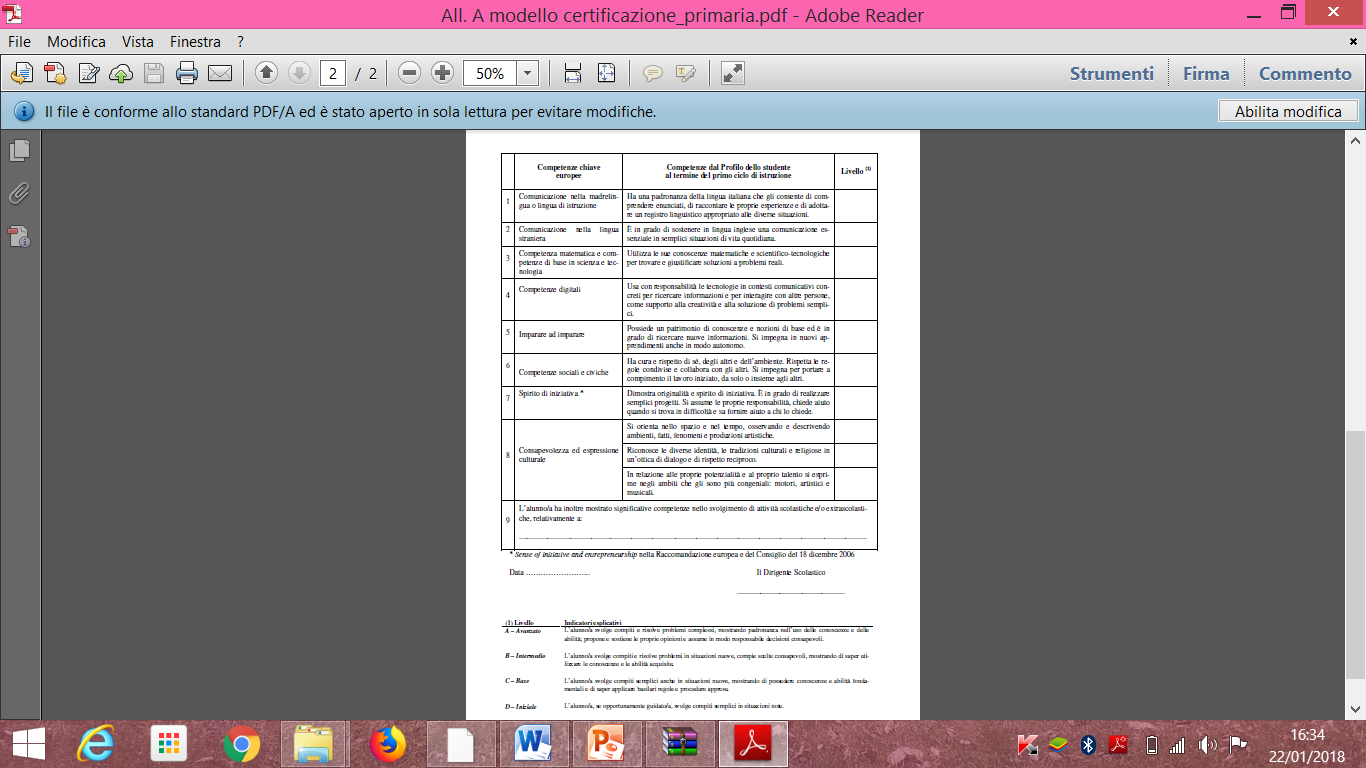 32
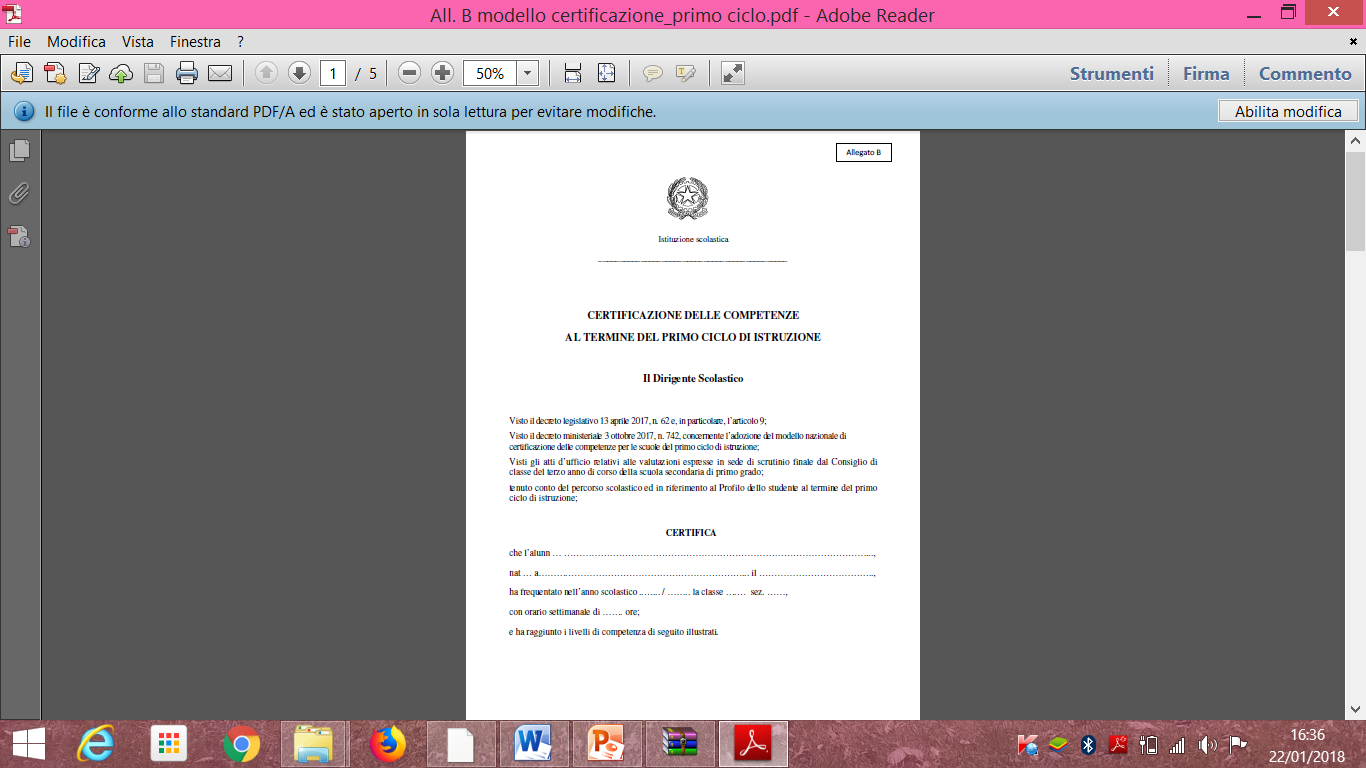 33
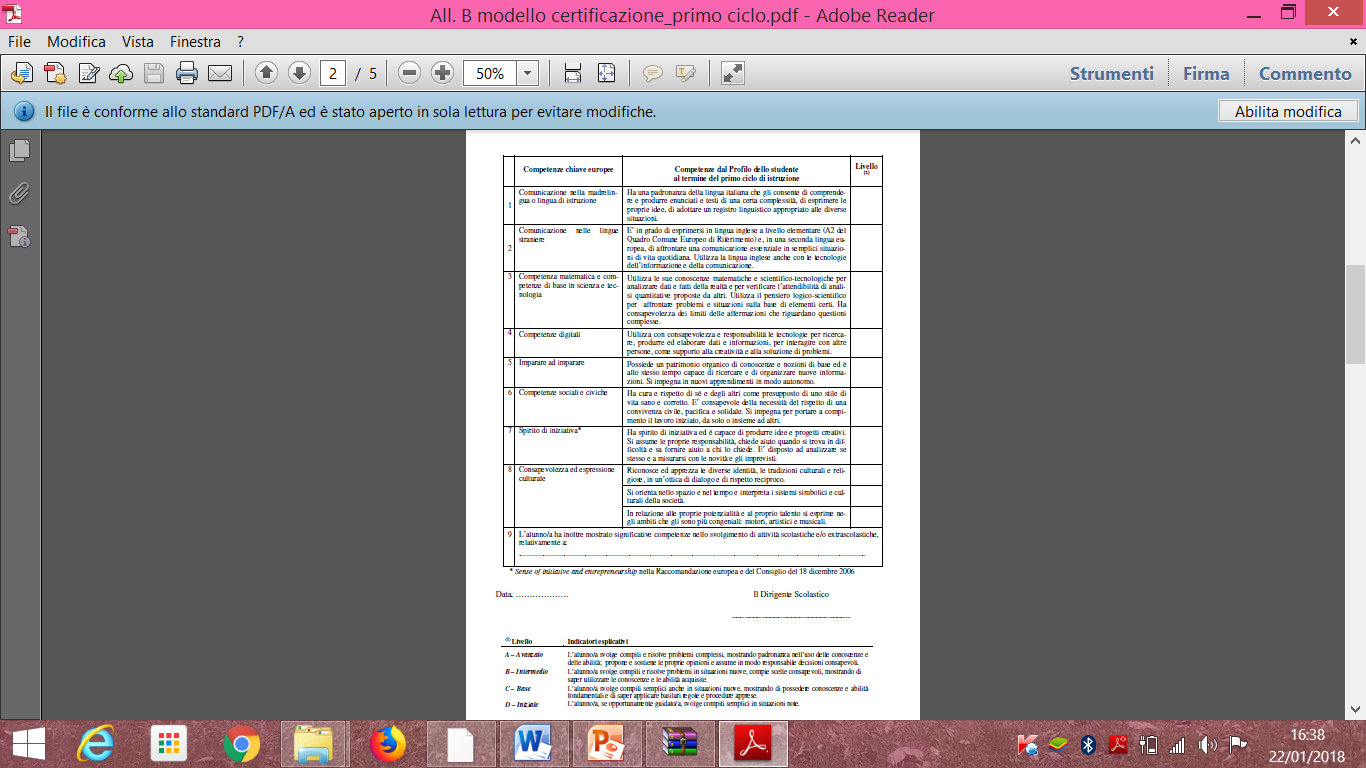 34
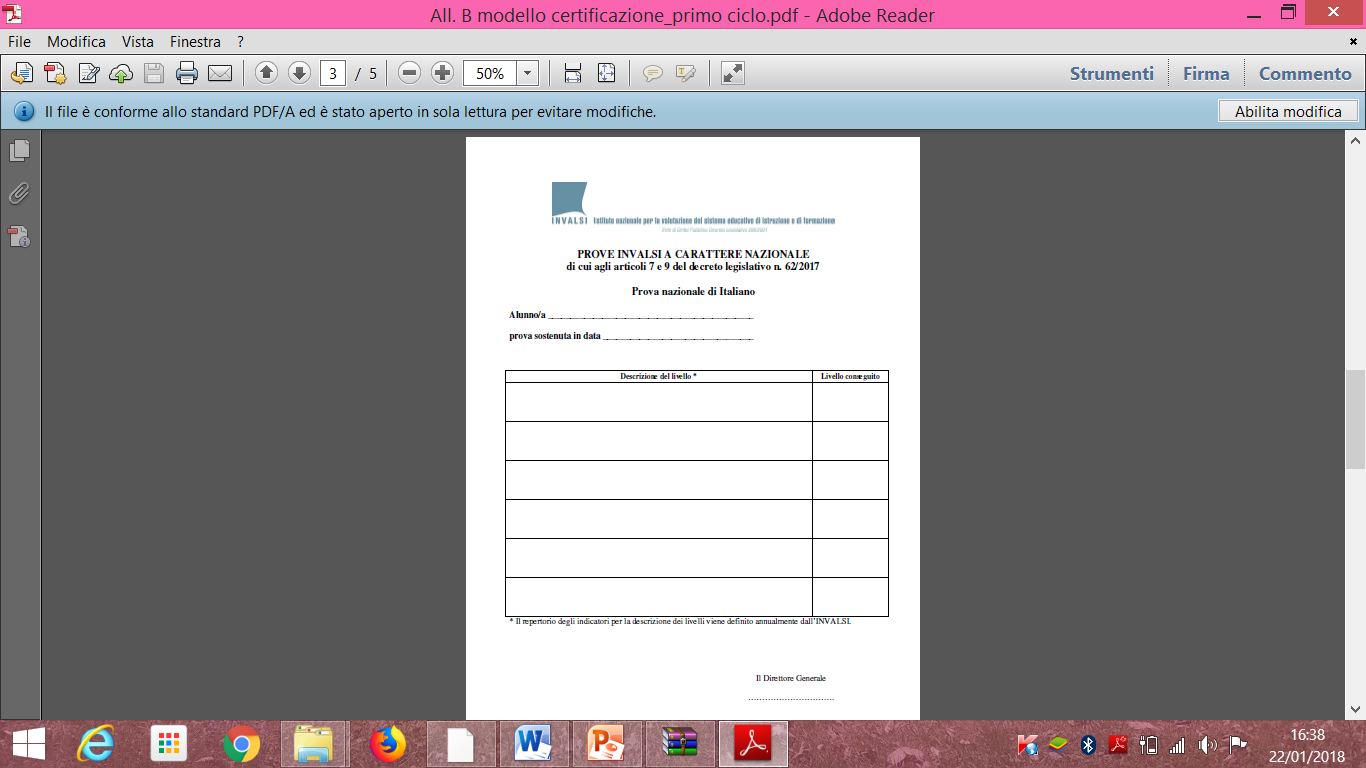 35
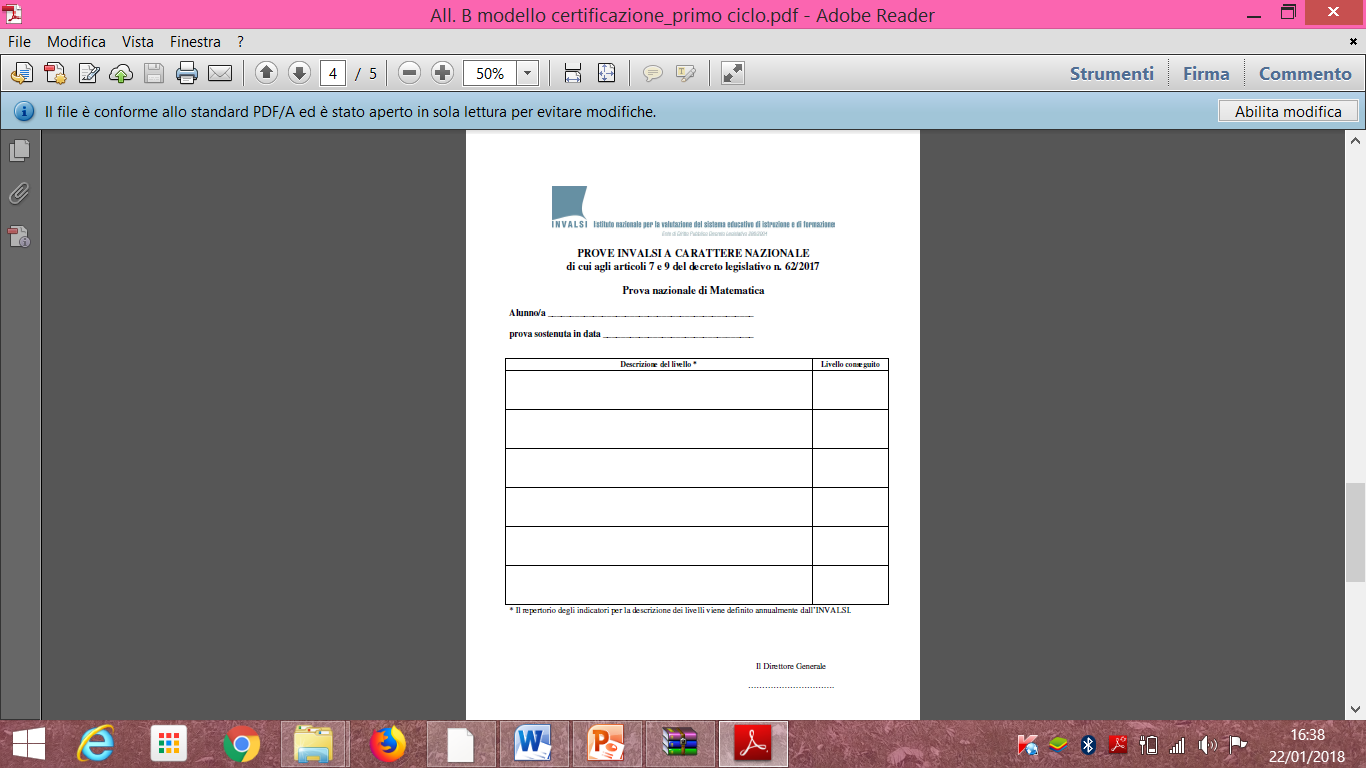 36
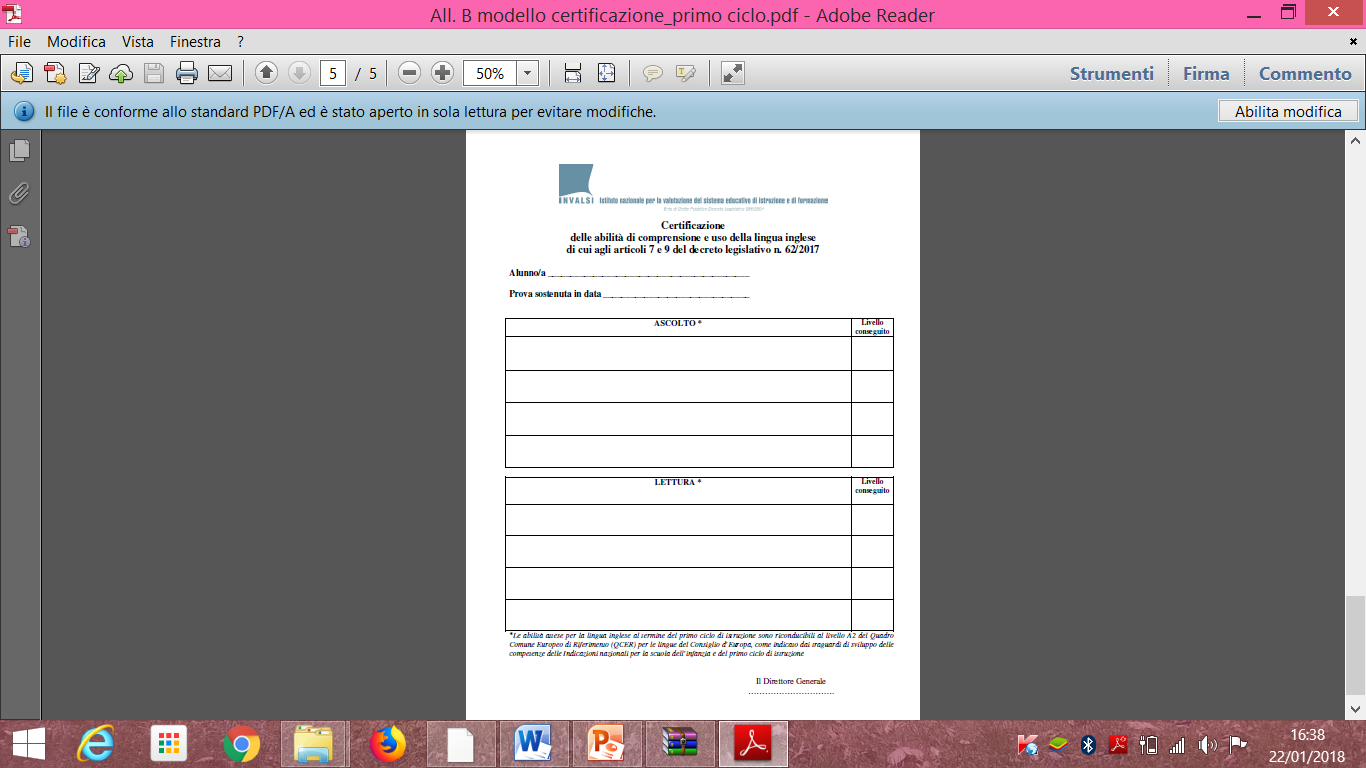 37
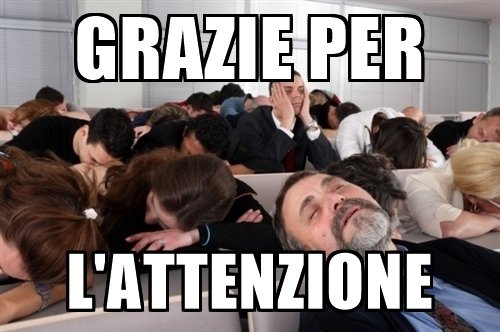 FEBBRAIO 2018
F.S. MARINO ANGELA TERESA
38